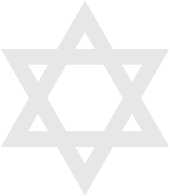 Židovské památky v Brně
Matouš Lepka
Židovské památky v Brně
1
1. – Společnost pro dějiny židů v ČR
2. - Vila Löw-Beer
3. - Vila Tugendhat
4. - Památník obětem holocaustu
5. - Židovská obec Brno
6. - Palác Padowetz
7. - Synagoga Agudas achim
8. - Židovský hřbitov
3
2
4
5
https://gis.brno.cz/mapa/mapa-mesta/?c=-596750.3%3A-1159278.7&z=5&lb=osm&ly=pa&lbo=0.75&lyo
7
6
8
KONEC
1
Společnost pro dějiny židů v České republice
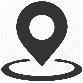 Slovanské nám. 1584/8
zabývá se zkoumáním písemných pramenů židovského obyvatelstva v českých zemích
vznikla v roce 1999
jejími členy jsou odborníci – historici a archiváři
zakladatelem a předsedou společnosti je Dr. Helmut Teufel
https://www.rozhlas.cz/nabozenstvi/zpravy/_zprava/spolecnost-pro-dejiny-zidu-v-ceske-republice--772557
https://www.iconfinder.com/icons/359011/direction_location_map_marker_navigation_pin_point_icon
2
Vila Löw-Beer
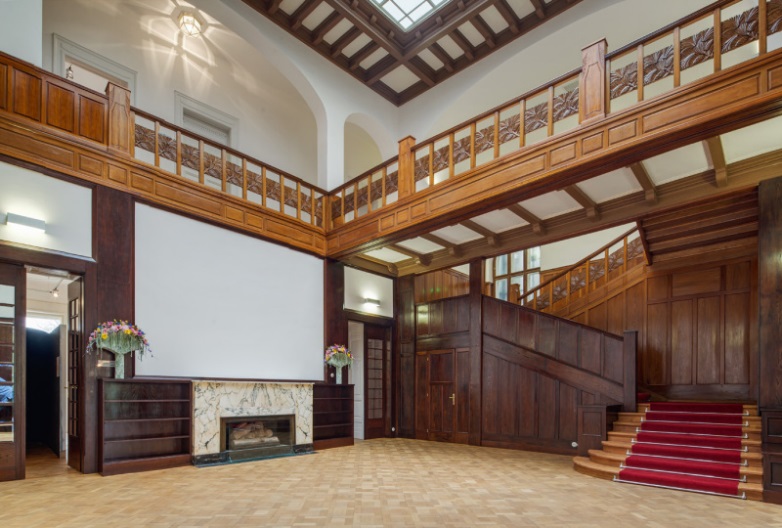 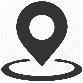 Drobného 297/22
v roce 1903 zakoupil realitu továrník Moriz Fuhrmann 
dal zde postavit rodinnou vilu
uliční a zahradní průčelí zdobí secesní vegetabilní štukový dekor
autorem projektu je vídeňský architekt Alexander Neumann
po Fuhrmannově smrti prodali v srpnu 1913 jeho dědicové vilu za 290 tisíc korun textilnímu podnikateli Alfredu Löw-Beerovi
v roce 1940 zabavili vilu Němci pro potřeby tajné státní policie
v letech 1962-2012 zde sídlil domov mládeže
v současnosti je Löw-Beerova vila v majetku Jihomoravského kraje
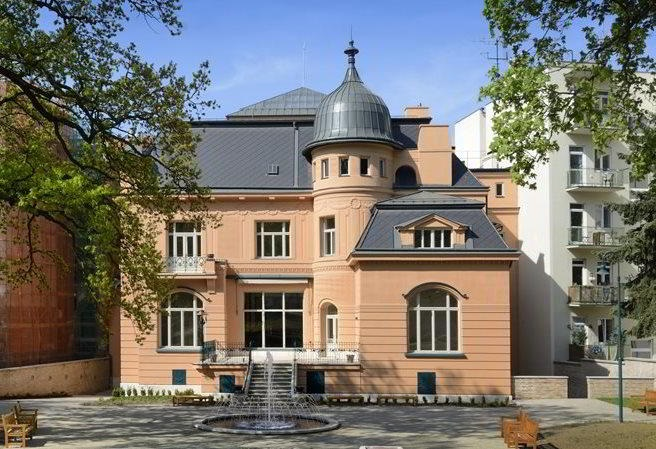 http://www.vilalowbeer.cz/cz/historie
https://bydletsnadno.cz/architektonicky-skvost-jmenem-vila-low-beer/
http://loew-beer.muzeumbrnenska.cz/
3
Vila Tugendhat
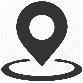 Černopolní 45
vila manželů Grety a Fritze Tugendhatových
byla vybudována v letech 1929–1930
architekt Ludwig Mies van der Rohev letech 2010–2012 prošla vila celkovou památkovou obnovou
vila je zapsána na Seznam světového kulturního dědictví UNESCO
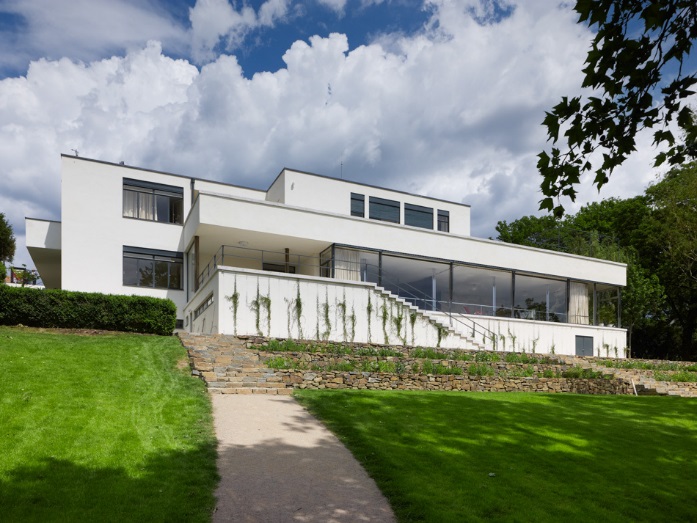 https://www.gotobrno.cz/misto/vila-tugendhat/
https://ceskacenazaarchitekturu.cz/projekty/2016/rekonstrukce-vily-tugendhat-v-brne/
4
Památník obětem holocaustu
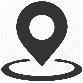 nám. 28. října 1900/20
umístění 17. 9. 2014, ve 14.00 hodin
cena díla činí 3,7 milionu korun.
na dně bazénku pod krychlí je text v češtině, hebrejštině a romštině.
na památku obětem z řad židovského a romského obyvatelstva Brna
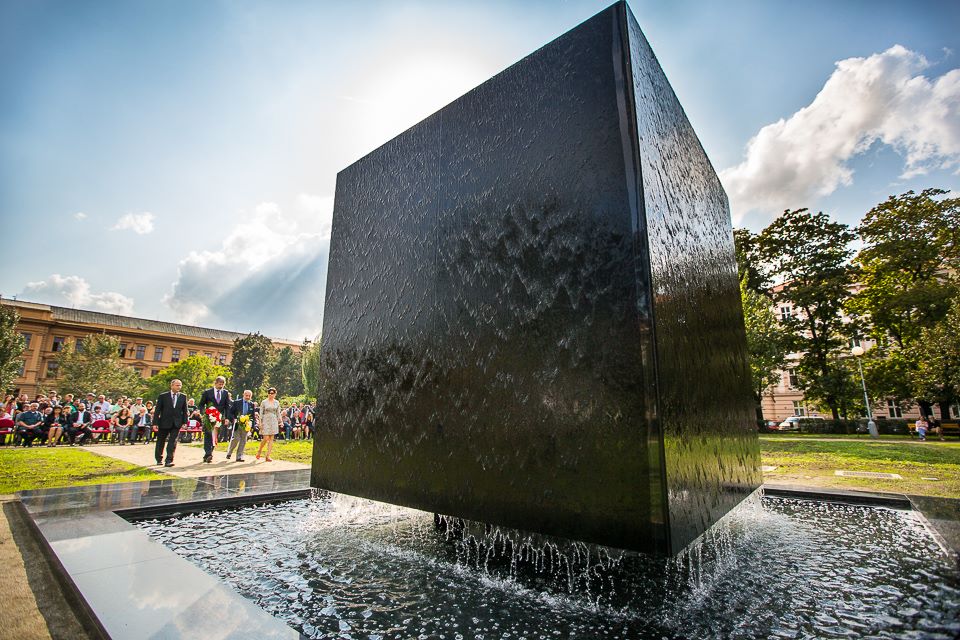 https://brno.idnes.cz/pamatnik-holokaustu-v-brne-ddm-/brno-zpravy.aspx?c=A140918_2100575_brno-zpravy_mich
https://encyklopedie.brna.cz/home-mmb/?acc=profil_objektu&load=1520
http://www.centrumnews.cz/zpravodajstvi/brno-stred/omluva-zidum-romum-za-hruzy-valky-v-brne-stoji-pamatnik-holocaustu-106925
5
Židovská obec Brno
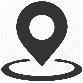 tř. Kpt. Jaroše 3
nové období rozvoje nastalo po roce 1989 
dochází k rozvoji kulturní, společenské a sociální činnosti židovské obce
snaží se informovat širokou veřejnost o židovském soužití v historii Brna
https://www.zob.cz/obec/historie-a-soucasnost/historie-zidu-brne/
https://www.jewishbrno.eu/index.php?option=com_content&view=article&id=61&Itemid=87&lang=cs
6
Palác Padowetz
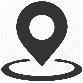 Bašty 413/2
postaven v letech 1839 – 1840 v rámci rozsáhlých rekonstrukcí
hotel úspěšně fungoval včetně restaurace a kavárny až do roku 1939
paní Albína Padowcová, jež byla nadpoloviční majitelkou domu, byla židovka a podle informaci z Moravského zemského archivu po příchodu Němců spáchala sebevraždu
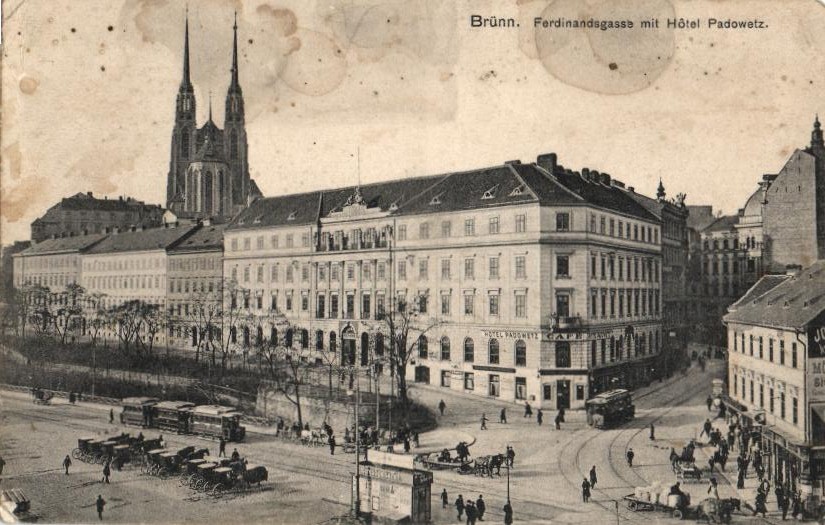 http://www.sberatelstvi.cz/23-pohlednice/10-jihomoravsky-kraj/25-brno-mesto/510/
http://www.padowetz.cz/past.php
7
Synagoga Agudas achim
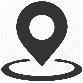 Skořepka 247/13
je funkcionalistická synagoga v Brně
postavena byla v letech 1935–1936
v roce 2002 byla jedinou svému účelu sloužící synagogou na Moravě a ve Slezsku
je chráněna jako kulturní památka České republiky
během druhé světové války byla uzavřena a používána jako skladiště
po skončení války došlo k rekonstrukci a byla znovu vysvěcena
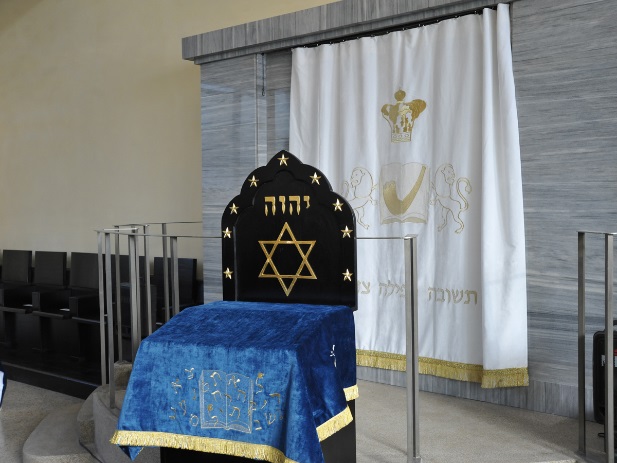 https://primator.brno.cz/?pg=foto&gal=173
https://cs.wikipedia.org/wiki/Synagoga_Agudas_achim
8
Židovský hřbitov
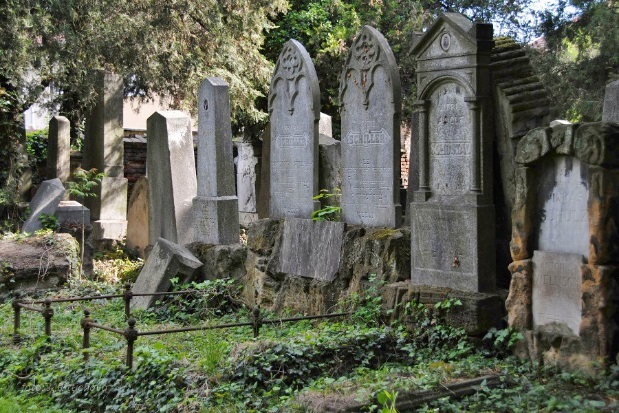 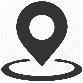 Nezamyslova 27
byl založen v Brně dne 19. 7. 1852
patři k největším židovským hřbitovům v České republice
původně měl jen provizorní obřadní síň
je na něm pohřbeno už více než 13.000 zemřelých 
nachází se zde na 9 000 náhrobků s více než 11 000 hroby
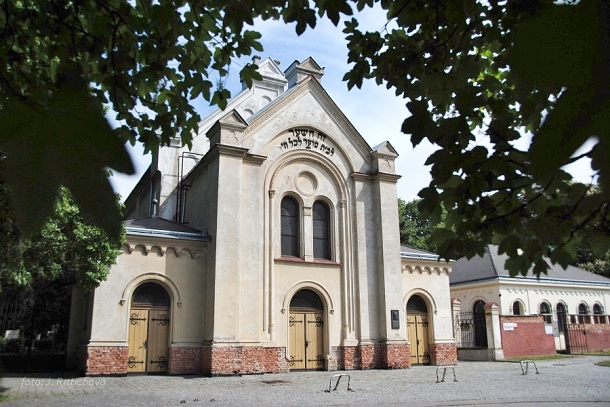 https://encyklopedie.brna.cz/home-mmb/?acc=profil_domu&load=377
https://ticbrno.cz/prochazky/zidovsky-hrbitov-0
https://ticbrno.cz/tisk/o-prohlidku-zidovskeho-hrbitova-byl-velky-zajem-turisticke-informacni-centrum-pridava-jeste
Děkujeme za pozornost